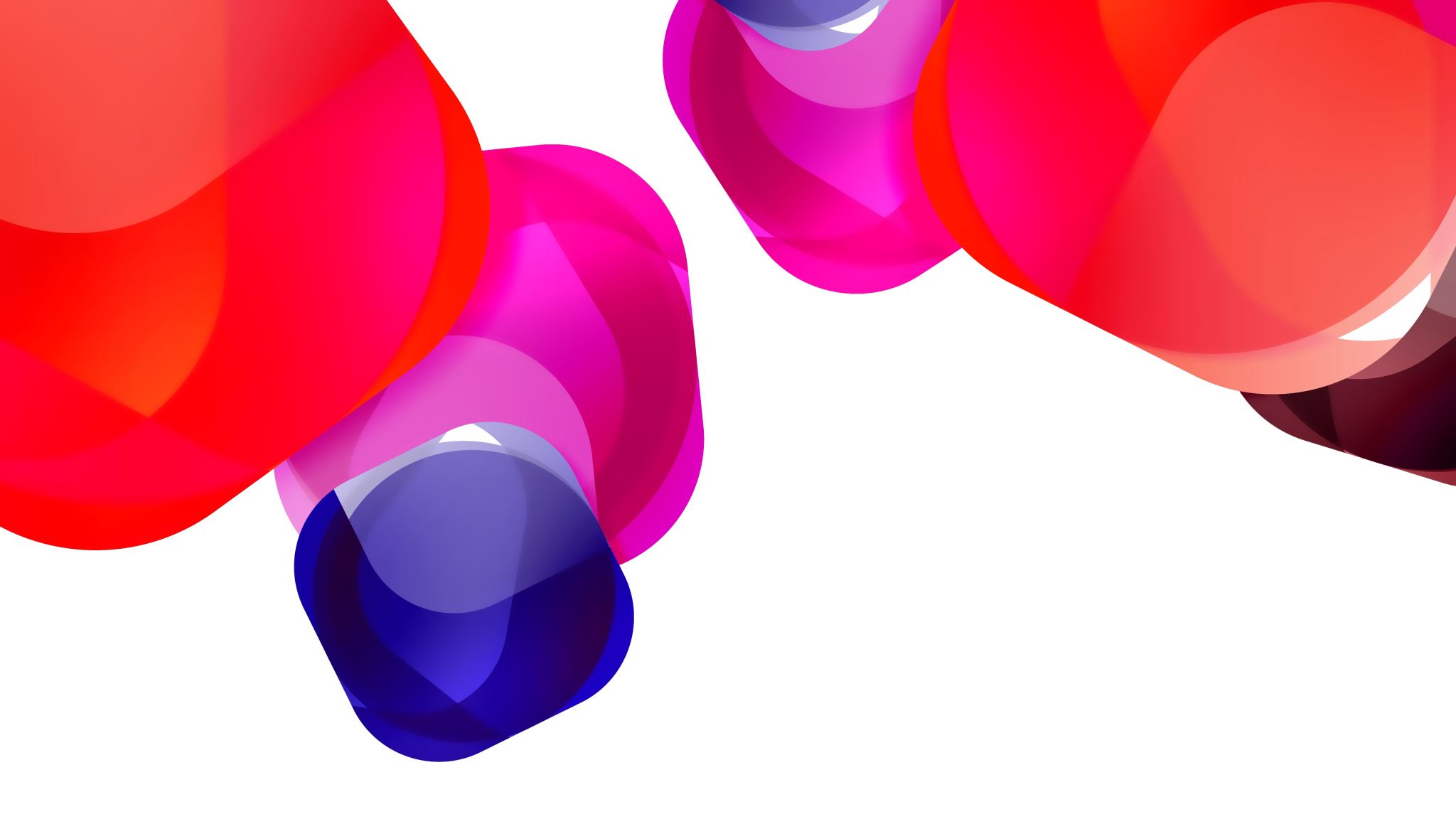 Oplossingsgericht werken
Online week 7
Inhoud
Doel: Jullie weten aan het eind van deze les wat oplossingsgericht werken is en uit welke stappen de 8 stappendans bestaat. 
Wat is oplossingsgericht werken?
8 stappendans
Afsluiting
Wie weet wat oplossingsgericht werken is?
Hier bijvoorbeeld een https://answergarden.ch/create/
Oplossingsgericht werken
Is een tegenstelling van probleemoplossend werken
Vaak wordt er een oorzaak gezocht, dan deze oorzaak aangepast
Bij oplossingsgericht werken gaat ervanuit dat er geen verband bestaat tussen probleem en oplossing
Fases van oplossingsgericht werken
Beschrijven probleem (weinig in detail)
Het helpen ontwikkelen van doelen, hoe is het als probleem is opgelost?
Uitwerken van uitzonderingen, wanneer gaat het wel goed?
De client is de expert
Doelen uitvoeren en evalueren
uitgangspunten
Toekomst is belangrijk
Wat kan anders?
Als iets niet werkt, stop er dan mee
Als iets wel werkt, doe er dan meer van
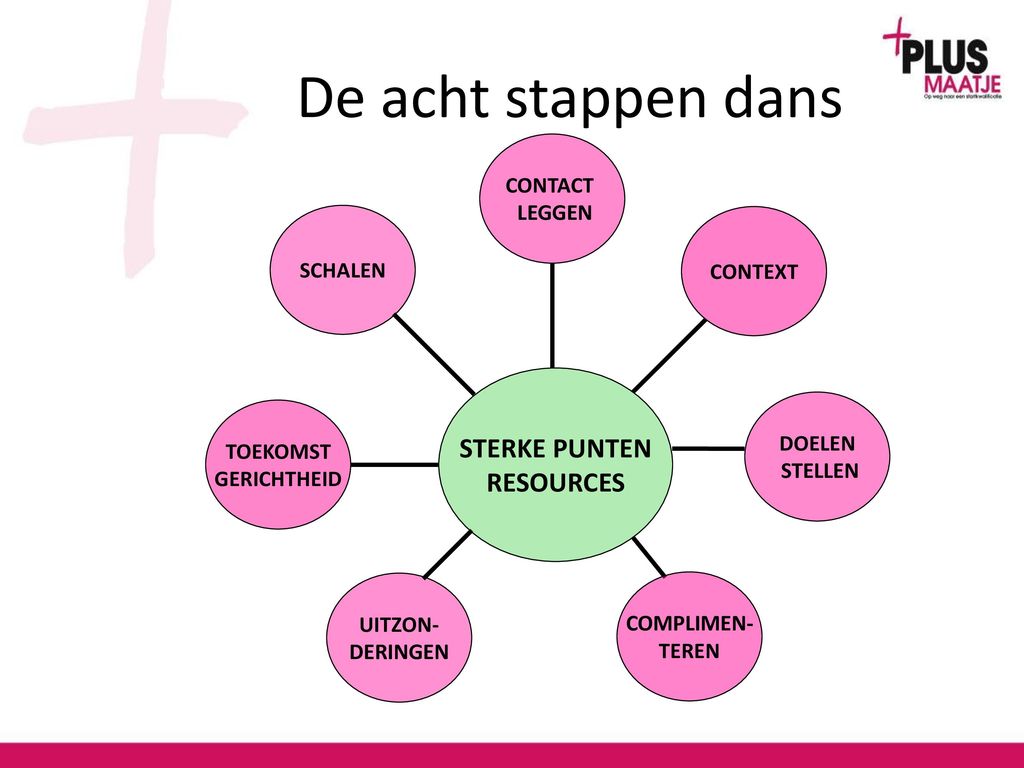 8 stappendans
Het is een vrije dans, de begeleider bekijkt welke stap nuttig is om de vorige op te volgen.
Aansluiten bij de client
Bijv. contact leggen dan context, schaalvragen dan doelen stellen.
Contact leggen
Goede werkrelatie is de basis
Aandacht en interesse
De mogelijkheden van de client, bijvoorbeeld sociaal netwerk kunnen gebruiken
context
Kern van het probleem, zonder teveel op de oorzaak in te gaan
Dus waarin hindert het probleem u?
Wanneer doet het probleem zich voor? Etc.
Aandacht voor de motivatie om te veranderen
Doelen formuleren/successen beschrijven
Uitzonderingen vragen:
Wat wilt u i.p.v. probleem?
Hoe merkt u dat u succes heeft?
Dan doelen beschrijven
Kleine stapjes nemen
Resources ontdekken
Waar zit de kracht van de client?
Wat kan hij gebruiken in de oplossing?
Wat zijn de mogelijkheden van de client?
Waar is de client trots op?
In de kennismaking kwamen al aspecten aanbod, hier er dieper op ingaan en hulpmiddelen vinden.
Uitzonderingen
Geen enkel probleem doet zich voortdurend voor, de uitzonderingen zoeken.
Wanneer ging het goed?
Hoe kan dat?
Wat ging er dan anders?
Complimenteren
Successen vieren en complimenteren met de stappen die de client zet. 
Kijken naar het positieve en de oplossing van het probleem.
Schaalvragen
Schaalvragen stellen helpt de client nieuwe inzichten te krijgen en hulpmiddelen te vinden
Bijv. 
Op de schaal van 0 tot 10 waar zit je nu? Hoe kom je bij het volgende getal? Wat zou die stap kunnen zijn? Waar wil je uiteindelijk zitten?
Toekomstgericht
De wondervraag stellen
Wat als je morgen wakker wordt en er is een wonder gebeurt?
Wat is er verandert?
Hoe zien anderen dat aan jou?
Waarom is dat?
Hierdoor zet je de grote stappen neer om vervolgens de kleine stapjes te kunnen maken.
Vragen?